Myotonic Dystrophy
Respiratory Complications

Mike Czervinske RRT-NPS
University of Kansas Medical Center
The Respiratory System
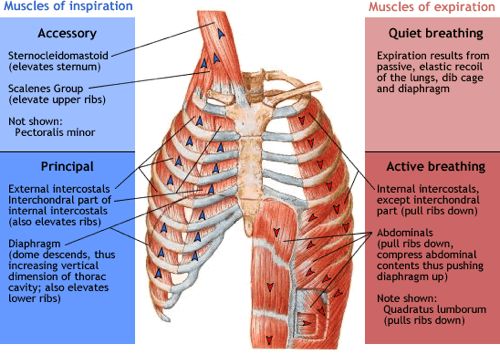 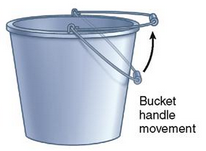 Diaphragm Movement
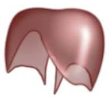 From: Tidy’s Encyclopedia of Physiotherapy
It’s Not About OxygenIt’s About VentilationAir in CO2 Out
Air In
CO2 Out
Pulmonary Function Testing
“PFT”
Spirometry
FVC
FEV1
FEV1/FVC
80-100% of predicted (Normal)
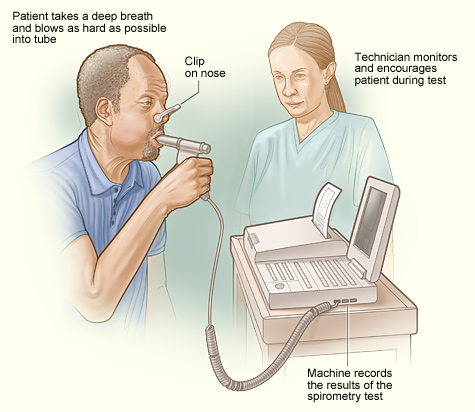 Pulmonary Function Testing
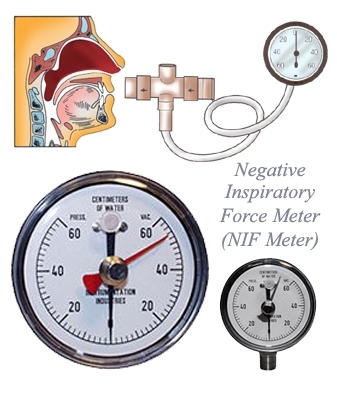 Breathing Help
Usually required < 50% predicted
Not sole criteria
NIF/MIP
>60 cmH2O normal
SNIF
>40 cmH2O normal
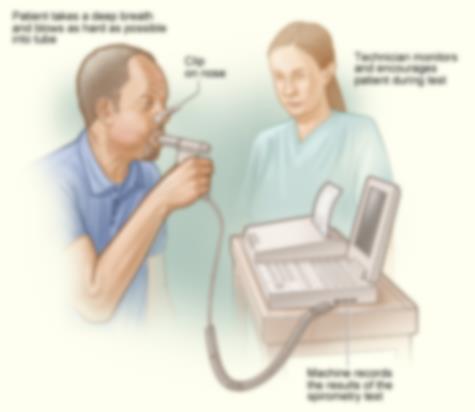 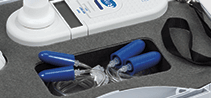 Other Tests
Sleep Study
Overnight oximetry 
Chest X-ray
Complete PFT
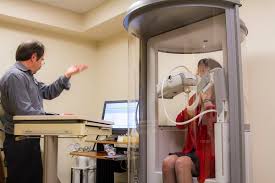 When You Need Help With Breathing
FVC < 50%
NIF < 60 cmH2O
SNIF < 40 cmH2O
Daytime sleepiness/morning headaches and other signs of sleep apnea
Difficulty with cough or choking
Shortness of Breath
Trilogy
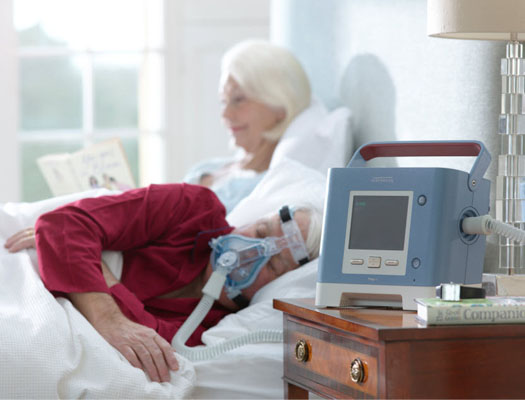 Noninvasive Ventilation
Invasive Ventilation
	Portable
	Ventilator
	Modes
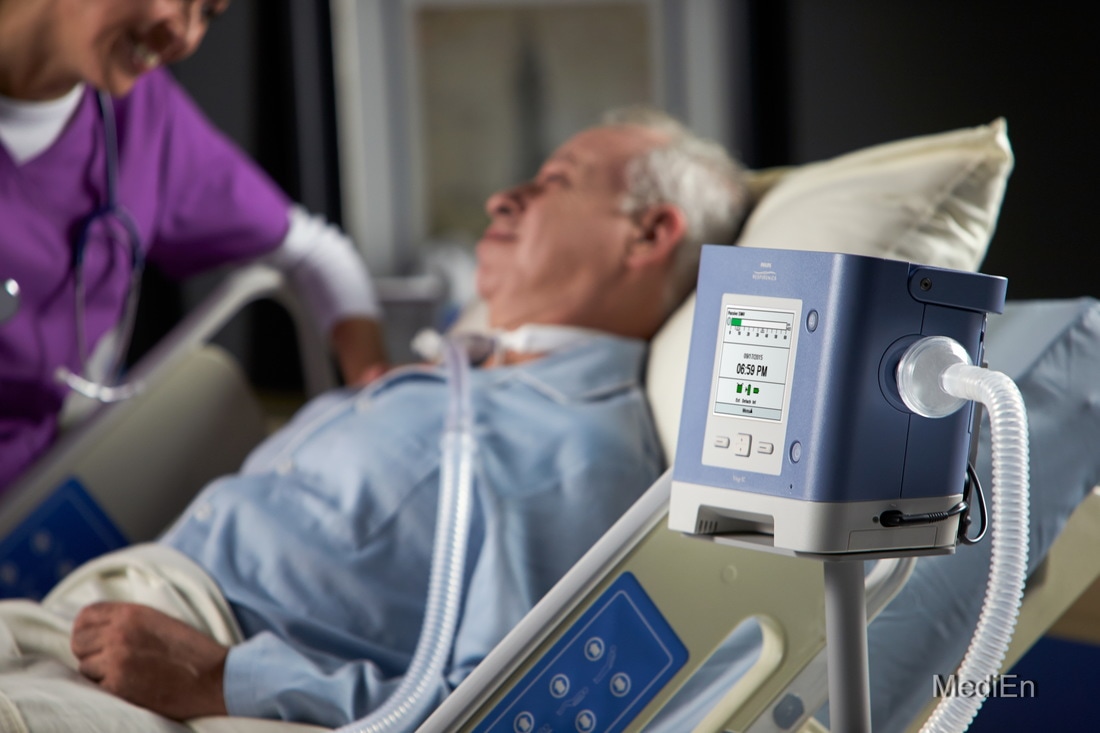 BiPAP AVAPs
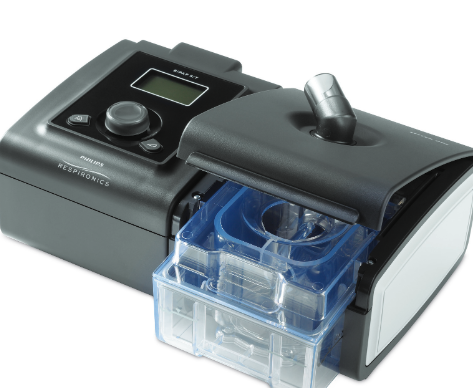 Sleep Apnea
Night time, naps, and as needed
Night time use helps daytime WOB
Patient Interface / Masks
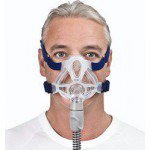 Goal is comfort
What ever works for you
Many, Many Options
Most require a full face mask
Due to facial weakness
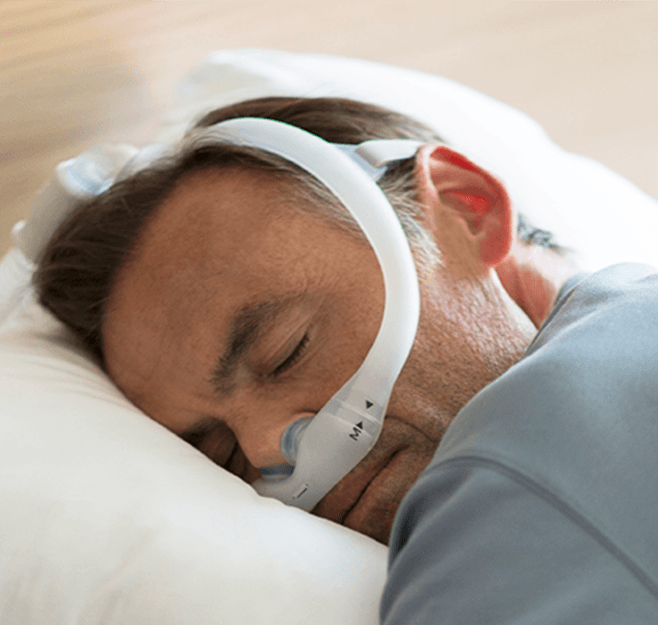 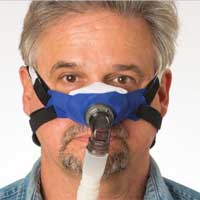 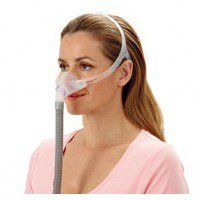 Cough Assist
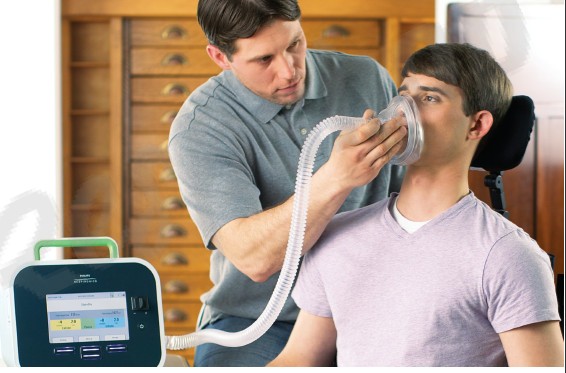 Gives a deep breath
Vacuums or pulls out secretions
Very effective in most people
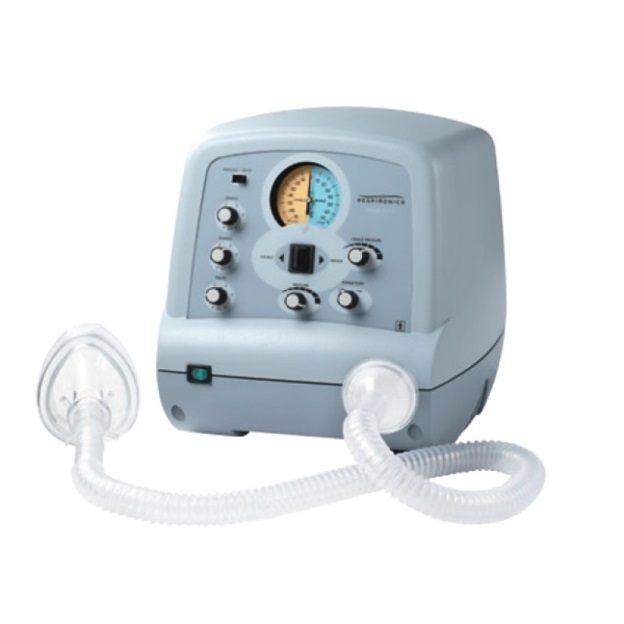 Oral Suction
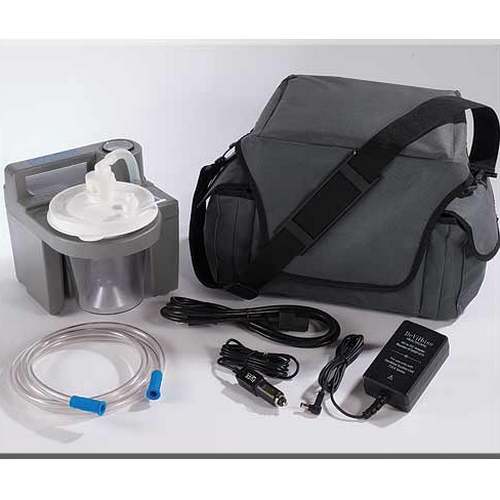 Just like the dentist uses
Clears secretions from mouth
Not meant to gag you
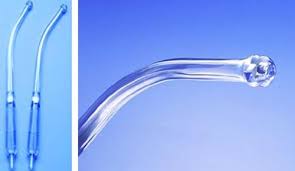 Breathing Exercises
Incentive Spirometer
Cough Assist
Deep Breathing
Deep Breaths
Yoga
Breath Stacking
Aids with cough volume
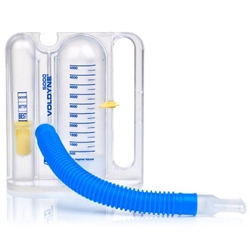 Other Breathing Treatments
Usually for inside the lung problems
Wheezing 
COPD
Helps with complications such as pneumonia
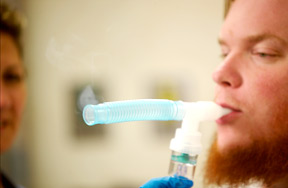 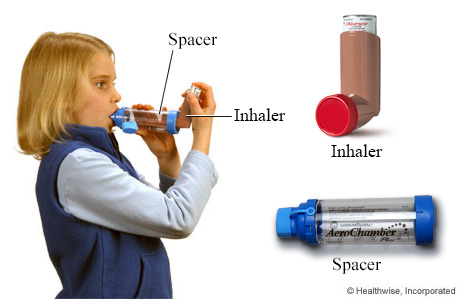